Undergraduate Research and High Impact Practices
A Colleges Proposal 
which resonates with
UCSD 2014 Strategic Plan:
“Delivering an educational and overall experience that develops students who are capable of solving problems, leading, and innovating in a diverse and interconnected world”
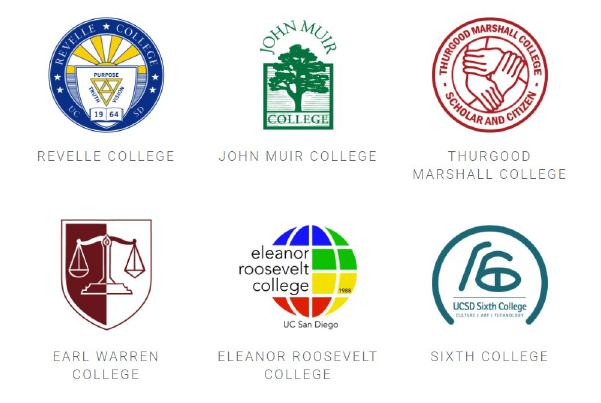 We propose a colleges-based partnership to provide seed funding for
Undergraduate research, creative activities, and community service projects 
    Research-oriented seminars and workshops 
    Study and research abroad opportunities
This partnership includes, but not limited to, the following stakeholders:

    Schools/Divisions/Departments/Programs faculty and advisors
    Financial Aid
    Academic Enrichment Program
    International Education
    Teaching and Learning Commons
    Office of Research Affairs (ORA) : Organized Research Units (ORUs)/Research Centers
Undergraduate Research
Awards to students for faculty-mentored research projects and creative activities in:

Sciences
Social sciences 
Engineering 
Arts and Humanities
Public service projects and interdisciplinary activities
Awards features:

 Faculty-mentored summer research
 Academic quarter faculty-mentored research
 Augment research experience with participation in conferences/publications
Seminars and Workshops
Goal:  To provide seminars/workshops for preparing students the basic subject matter and research methods. 

Colleges can partner with departments to tailor seminar for particular discipline.

Faculty,  research scientists, graduate researchers, and affiliates are welcome to give guest lectures.

Some of the hands-on trainings can take advantages of campus recharge facilities.

The seminars can form a rich network of high-impact, research pipelines for some targeted student populations (e.g. transfer students, first gen., etc)
Study and Research Abroad
Leverage existing study abroad programs:

Education Abroad Program (EAP) 
Opportunities Abroad Program (OAP) 
Faculty-directed summer programs (Global Seminars)

Leverage research exchange programs under International Education:

The International Summer Undergraduate Research Program with various partner universities around the world.
Embedded Study Abroad Programs that involve preparatory coursework on campus, followed by global field research/projects during spring break or summer. 
Campus-based student exchange programs emerged between departments and international institutions through research collaborations.
Implementation
Matching students with faculty mentors 
Organizing and staffing seminars 
Soliciting and evaluating research proposals, including developing electronic submission infrastructure 
Vetting global education scholarship applications 
Overseeing projects and budgets 
Tracking project completion and assessing the impact on student success

Partnership with Academic Enrichment Program (AEP) in particular:

Identify existing faculty mentor networks (e.g., the Faculty Mentor Program, the First Gen Faculty initiative, etc.). 
Identify faculty most interested in expanding research programs or exploring new areas of research. 
Engage with consortia, ORUs, and ORAs. 
Utilize AEP programs geared towards connecting students with faculty.
First Year Program Preliminary Plan
Q & A